Ma généalogie suisse
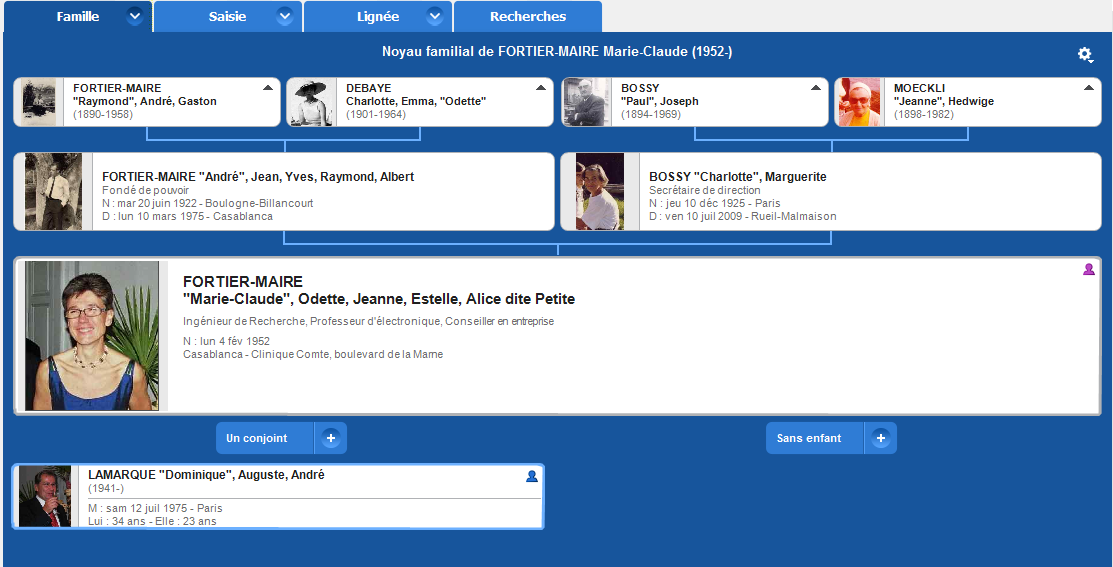 Moeckli - Möckli 
Moechli - Möchli
MCG-20/01/2018
MCLFM-2
Ma grand-mèreJeanne Moeckli 1898 La Neuveville – 1982 Vevey
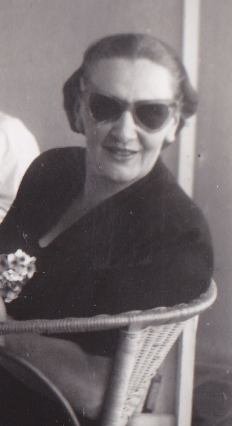 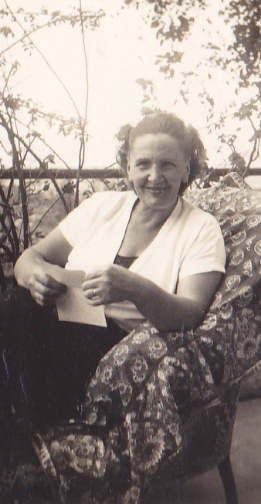 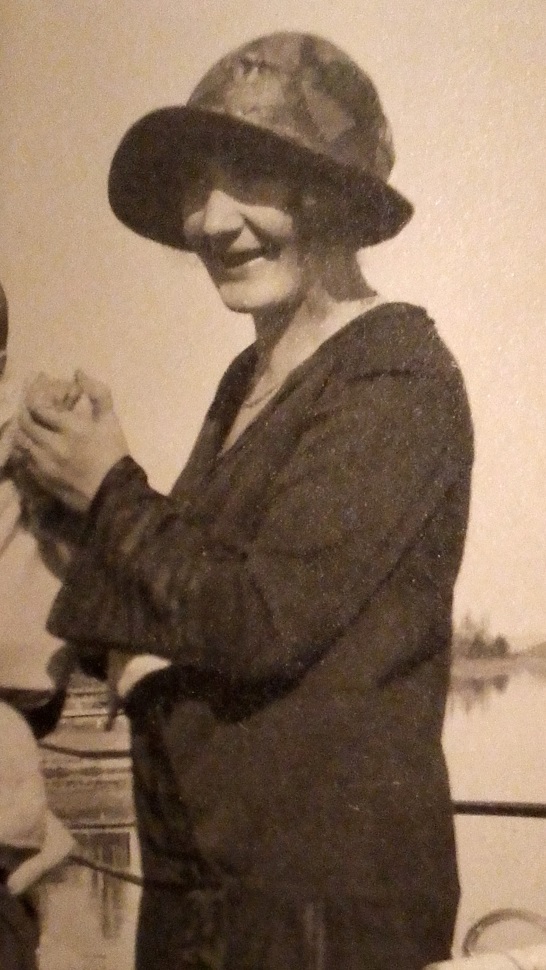 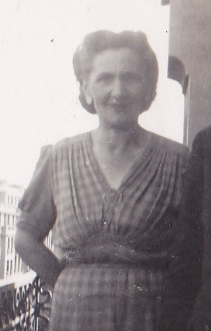 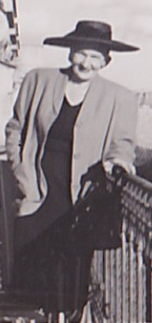 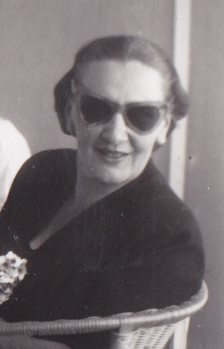 MCG-20/01/2018
MCLFM-3
Carte de Suisse
MCG-20/01/2018
MCLFM-4
La Neuveville (Berne)
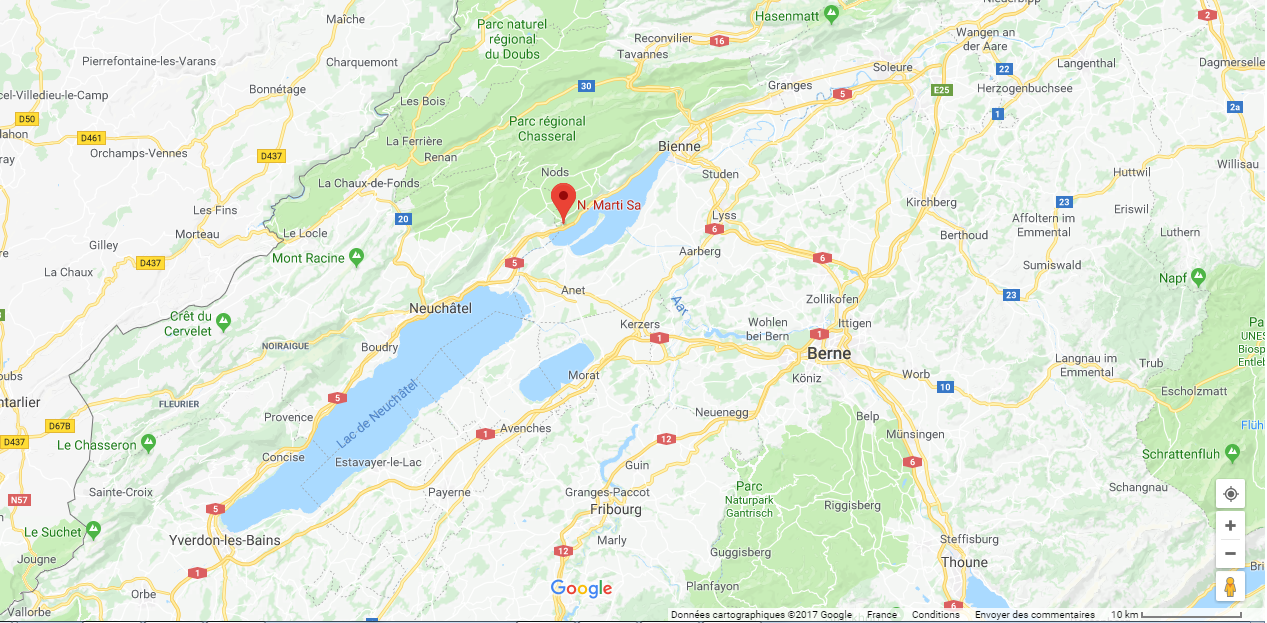 MCG-20/01/2018
MCLFM-5
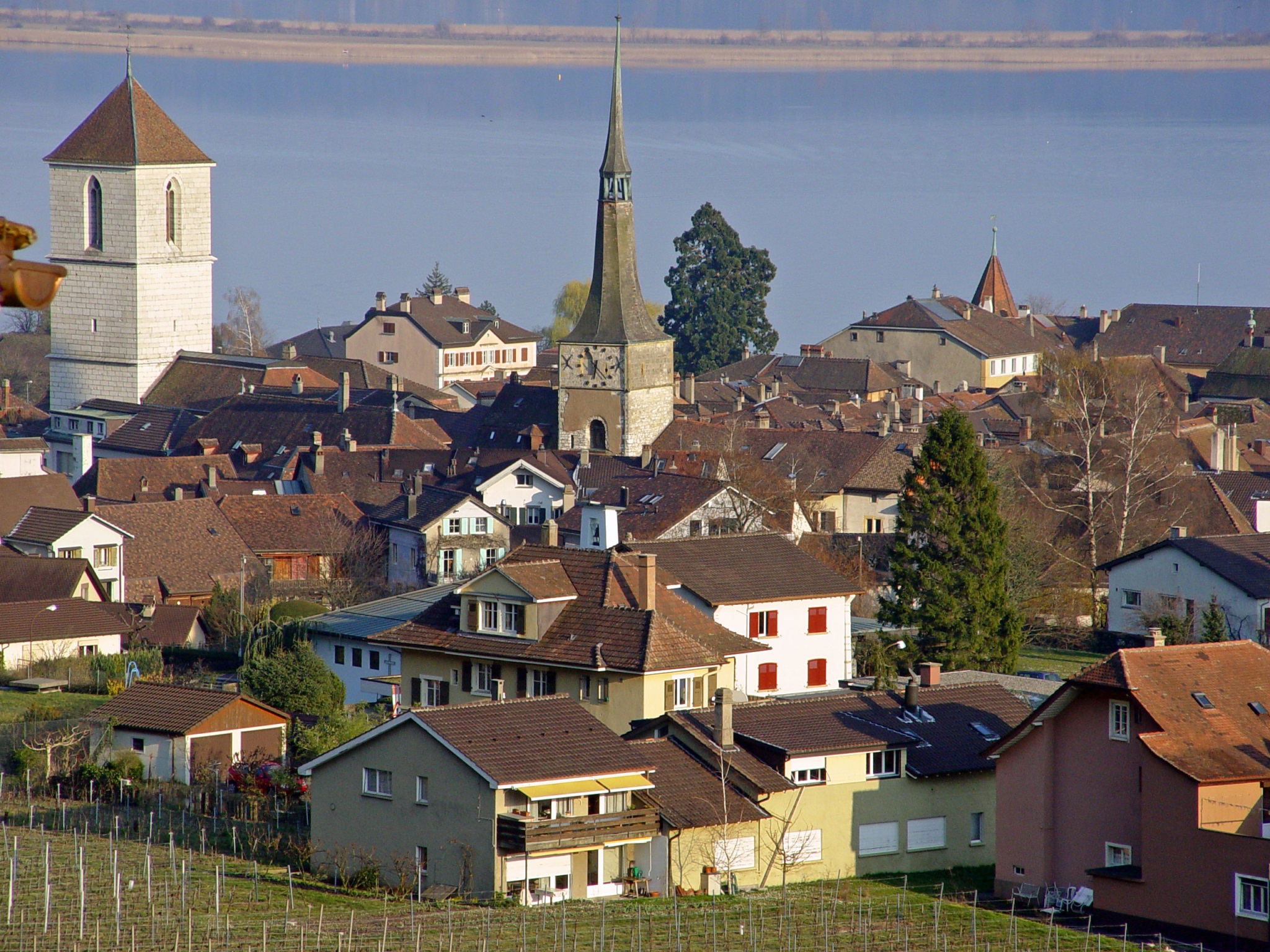 La Neuveville
MCG-20/01/2018
MCLFM-6
L’île Saint-Pierre
MCG-20/01/2018
MCLFM-7
« De toutes les habitations où j’ai demeuré (et j’en ai eu de charmantes), aucune ne m’a rendu si véritablement heureux et ne m’a laissé de si tendres regrets que l’Isle de St Pierre au milieu du lac  de Bienne.»
« Au bout de quinze ans il m’est impossible de songer à cette habitation chérie sans m’y sentir à chaque fois transporter encore par les élans du désir. »

Jean-Jacques Rousseau, Les Rêveries du promeneur solitaire,« Cinquième promenade » (1778).
MCG-20/01/2018
MCLFM-8
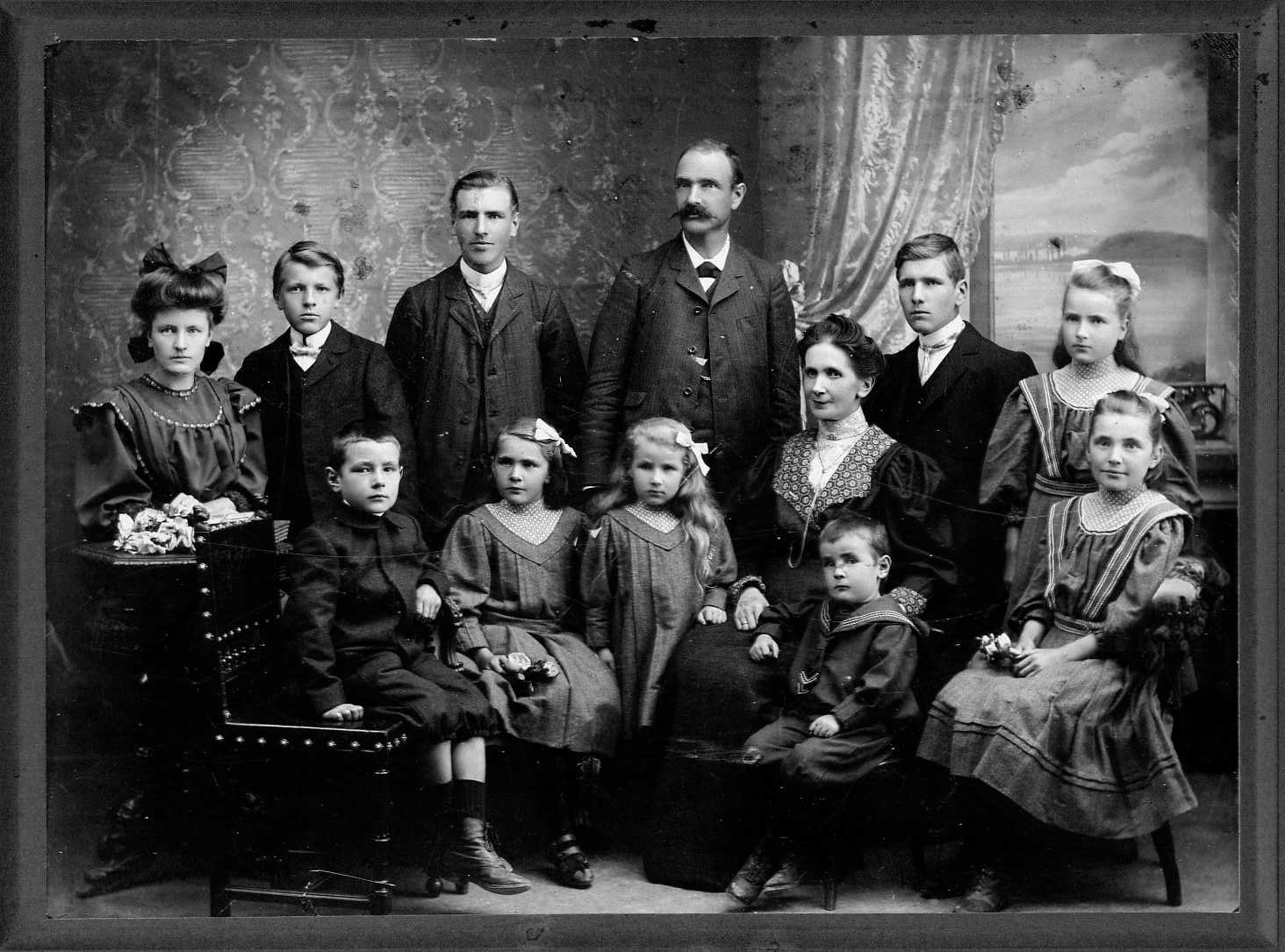 MCG-20/01/2018
MCLFM-9
MCG-20/01/2018
MCLFM-10
MCG-20/01/2018
MCLFM-11
MCG-20/01/2018
MCLFM-12
MCG-20/01/2018
MCLFM-13
MCG-20/01/2018
MCLFM-14
Maurice Moeckli 1938 (Extrait)
MCG-20/01/2018
MCLFM-15
Dictionnaire historique de la Suisse
http://hls-dhs-dss.ch/index.php
Moeckli, Théodore  (1863 – 1952)
Moeckli, Georges (1889 – 1974)
Dictionnaire du Jura.ch 		https://www.diju.ch/f/notices

Moeckli-Cellier, Maurice  (1893 – 1941)
Moeckli-Matthey, Paul (1922 - 1977)
Möckli (Moeckli), Jean-Pierre (1923-1996)
Moeckli, Jean-Marie (1929-2013)
Moeckli-Burgat, Pierre (1921-2012)
Moeckli-Pelet, Théo (Maurice Théodore dit Théo) (1922-2013)
MCG-20/01/2018
MCLFM-16
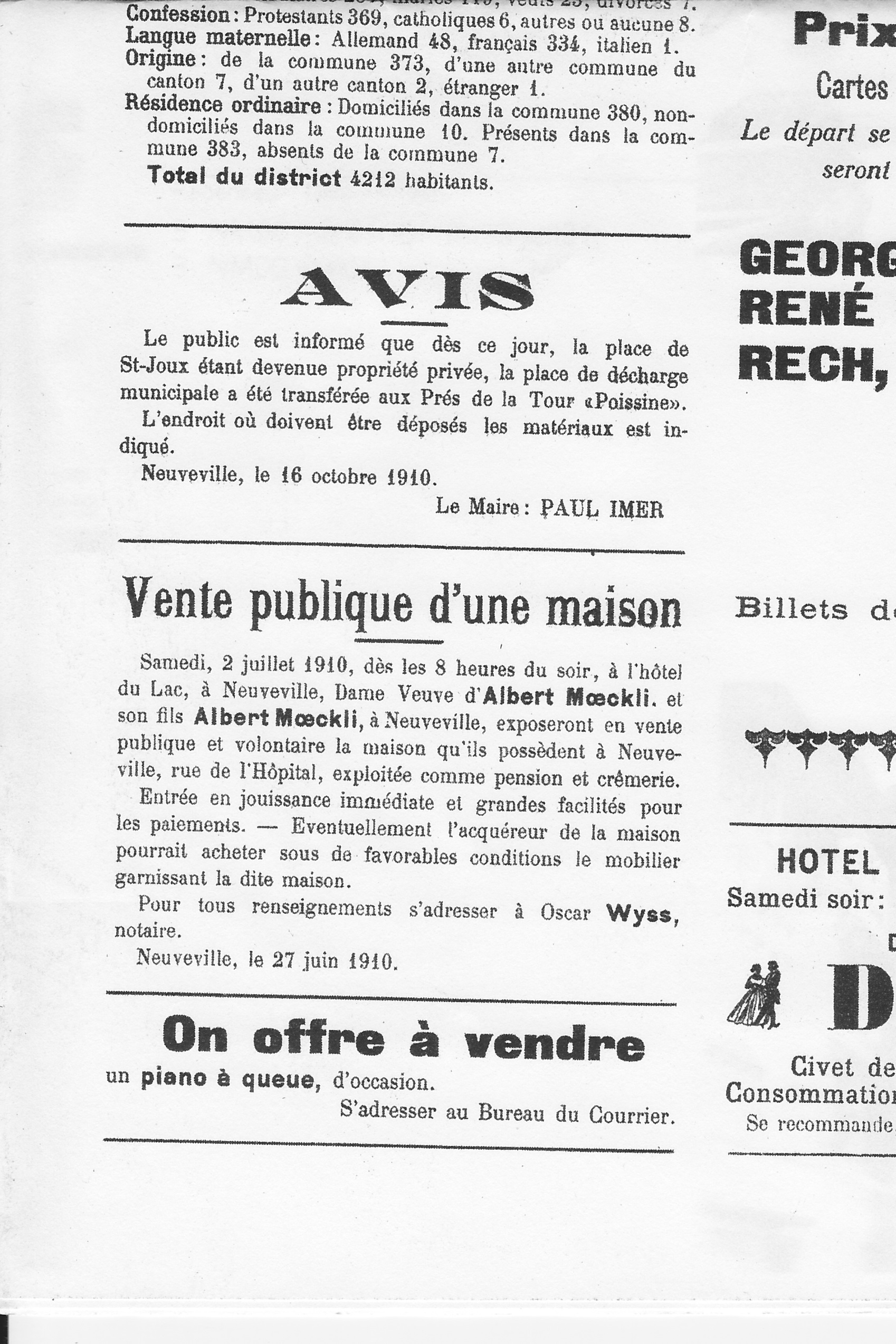 MCG-20/01/2018
MCLFM-17
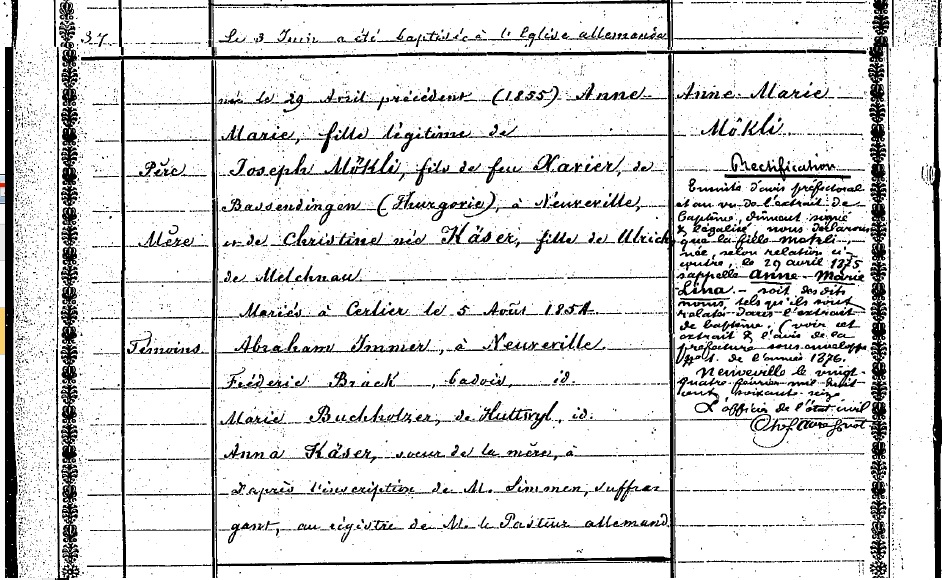 MCG-20/01/2018
MCLFM-18
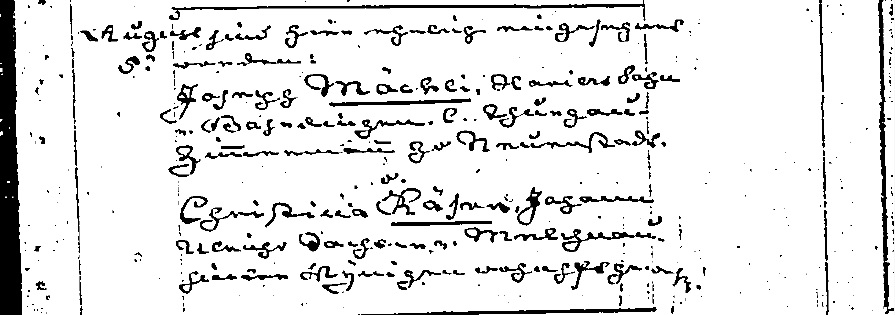 MCG-20/01/2018
MCLFM-19
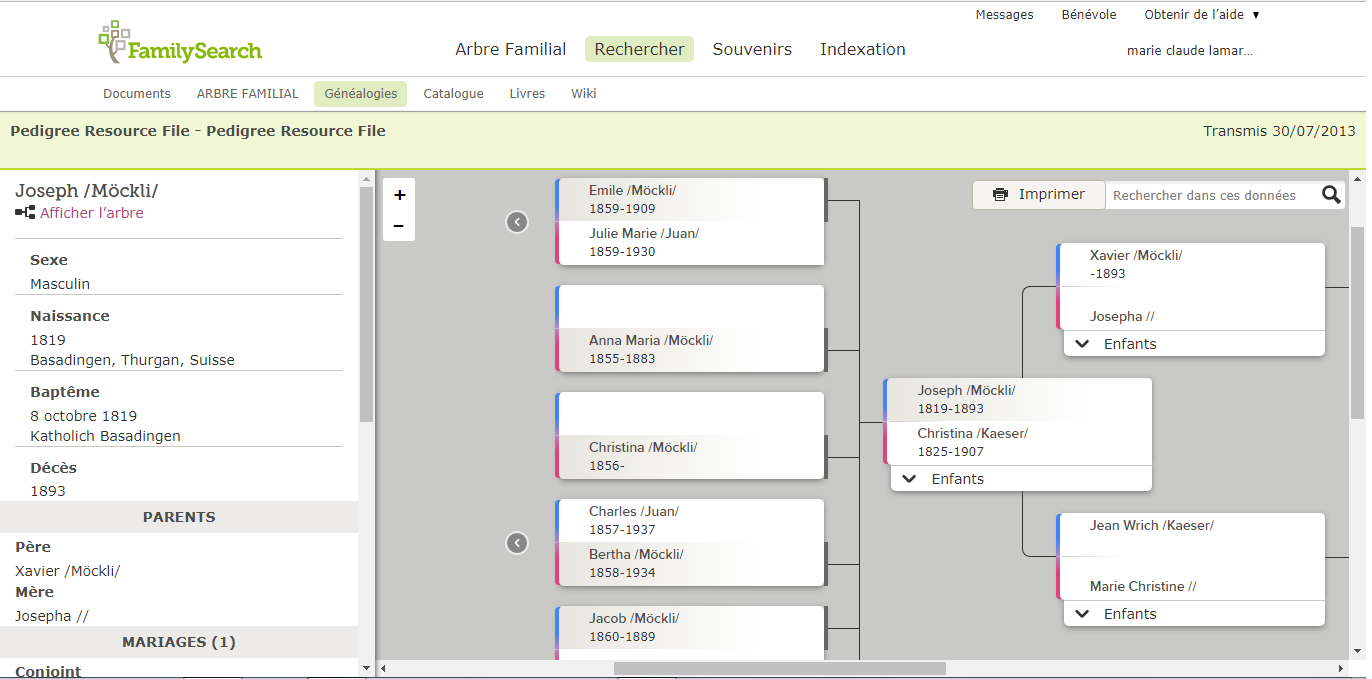 MCG-20/01/2018
MCLFM-20
MCG-20/01/2018
21